Tasgau Byrion llafar
Cyfieithu / Translate
Translate the following… (1st person)
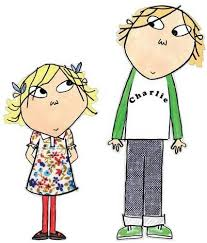 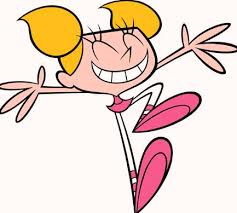 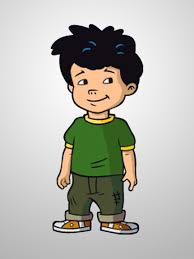 Mae gen i un brawd
Mae gen i un chwaer
Mae gen i un brawd 			    a un chwaer
Does dim brawd gyda fi
Does dim chwaer gyda fi
Translate the following… (3rd person)
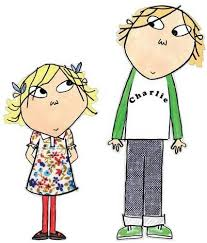 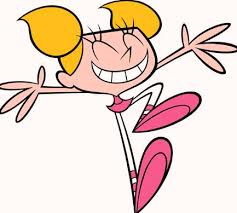 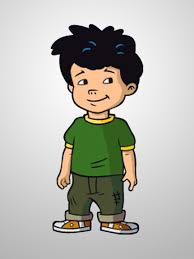 Mae gan John un brawd
Mae gan John un chwaer
Mae gan John un brawd 		    a un chwaer
Does gan John ddim brawd
Does gan John ddim chwaer
Translate the following… (3rd person)
Mae gan John tri brawd
Mae gan John dwy chwaer
Mae gan John dau frawd a		 dwy chwaer
Does gan John ddim brawd
Does gan John ddim chwaer
Translate the following… (3rd person)
Mae gan John dau frawd
Mae gan John dwy chwaer
Mae gan John tri brawd a		 dwy chwaer
Does gan John ddim brawd
Does gan John ddim chwaer